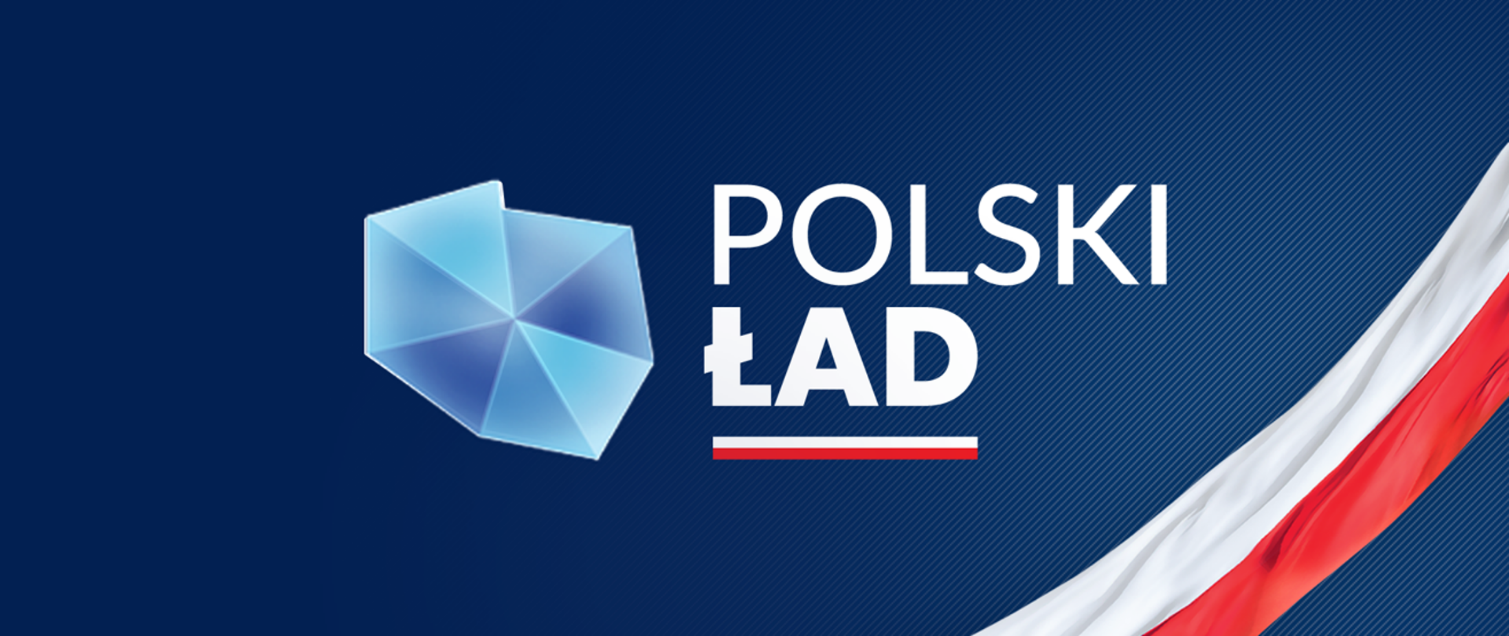 IAS GDAŃSK
16.02.2022 r.
1
AGENDA
Szczególny mechanizm pobierania zaliczek na podatek dochodowy
Oświadczenie PIT-2
Przeciwdziałanie nielegalnemu zatrudnieniu oraz płaceniu pod stołem
Ulga dla klasy średniej
Ulga (PIT-0) dla pracujących seniorów
Ulga (PIT-0) dla rodzin 4+
Ulga rehabilitacyjna
Nowe zasady rozliczania małżonków
2
Serwisy internetowe Ministerstwa Finansów
https://więcejwportwelach.gov.pl/

https://www.podatki.gov.pl/polski-lad/

Oraz na Twitterze

https://twitter.com/polskilad_pis
3
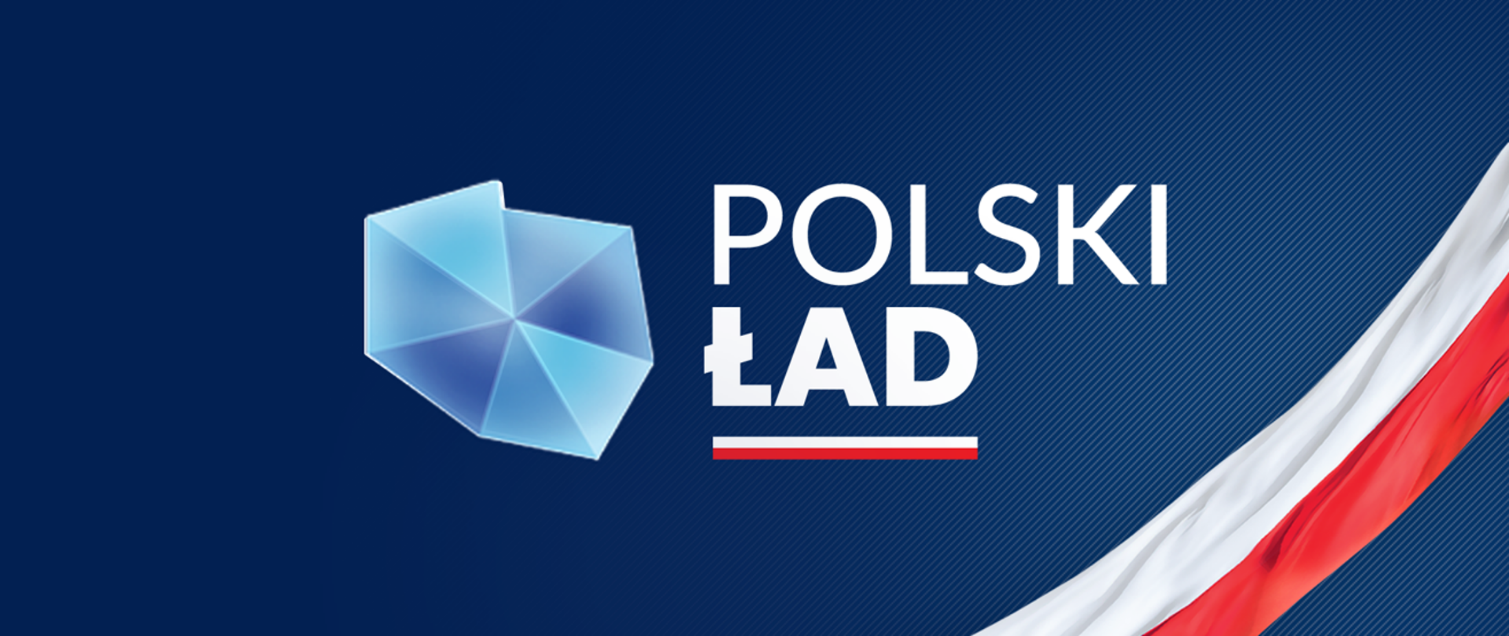 PŁATNIK
4
Zmiany w obowiązkach płatników
Zmiany w poborze zaliczek 
Zmiany w poborze zaliczek na podatek są konsekwencją zmian polegających w szczególności na wzroście kwoty zmniejszającej podatek, wprowadzeniu nowych ulg i zwolnień, czy modyfikacji lub likwidacji dotychczasowych preferencji.

Wyższa kwota zmniejszająca podatek 
Od 2022 r. kwota zmniejszająca podatek wynosi 5 100 zł. Jej odpowiednikiem jest kwota wolna od podatku w wysokości 30 000 zł (5 100 zł ÷ 17%). 1/12 kwoty zmniejszającej podatek to 425 zł (5 100 ÷ 12 = 425). Kwota w tej wysokości jest odliczana przez płatników przy poborze zaliczek na podatek. 

Kwotę tę płatnicy odliczają:
„z urzędu”, albo
„na wniosek” podatnika (PIT-2, PIT-2A, PIT-3).

Odliczenie 1/12 kwoty zmniejszającej podatek z mocy ustawy („z urzędu”) stosują m.in. organy rentowe przy wypłacie emerytur lub rent oraz rolnicze spółdzielnie produkcyjne przy wypłacie dniówek obrachunkowych. Z kolei „na wniosek”, stosują m.in. zakłady pracy oraz banki wypłacające emerytury lub renty z zagranicy.
5
Zmiany w obowiązkach płatników
Prawo do niepobierania zaliczek
W przypadku płatników, którzy na gruncie ustawy PIT nie odliczają przy poborze z zaliczek na podatek 1/12 kwoty zmniejszającej podatek (ani z „urzędu” ani na wniosek), pozwolono na niepobieranie zaliczek na podatek dochodowy, o ile otrzymają od podatników pisemny wniosek. Zmianę tę będą mogły realizować:
spółdzielnie – od oprocentowania wkładów pieniężnych członków spółdzielni, zaliczonego w ciężar kosztów spółdzielni,
oddziały Agencji Mienia Wojskowego – od wypłacanych żołnierzom świadczeń pieniężnych wynikających z przepisów ustawy z dnia 22 czerwca 1995 r. o zakwaterowaniu Sił Zbrojnych Rzeczypospolitej Polskiej,
podmioty przyjmujące na praktykę absolwencką lub staż uczniowski – od świadczeń pieniężnych wypłacanych z tytułu odbywania praktyk absolwenckich lub odbywania stażu uczniowskiego,
osoby fizyczne prowadzące działalność gospodarczą, osoby prawne i ich jednostki organizacyjne oraz jednostki organizacyjne niemające osobowości prawnej – od dokonywanych świadczeń z tytułu działalności, o której mowa w art. 13 pkt 2 i 4-9 (w tym np. zleceniodawcy). 

Wniosek będą mogli złożyć podatnicy, których roczne dochody nie przekroczą kwoty wolnej od podatku 30 tys. zł, oraz którzy poza dochodami od tego płatnika nie uzyskują innych dochodów, od których zaliczki na podatek obliczane są z uwzględnieniem kwoty zmniejszającej podatek.

Płatnik, który otrzyma taki wniosek, nie pobierze zaliczek najpóźniej od następnego miesiąca. Wniosek o niepobieranie zaliczki podatnik składa odrębnie dla każdego roku podatkowego.
6
Zmiany w obowiązkach płatników
Zmiana w zakresie stosowania kosztów pracowniczych 
Pracownicy mogą zrezygnować ze stosowania w trakcie roku kosztów uzyskania przychodów. W tym celu będą mogli składać zakładowi pracy pisemny wniosek o niestosowanie pracowniczych kosztów uzyskania przychodów przy poborze zaliczek.

Po otrzymaniu wniosku płatnik nie zastosuje kosztów przy poborze zaliczek na podatek najpóźniej od następnego miesiąca.

Wniosek ten składa się w każdym roku odrębnie.

Brak odliczenia z tytułu składki na ubezpieczenie zdrowotne
Od 2022 r. składki pobrane przez płatnika ze środków podatnika na ubezpieczenie zdrowotne nie będą odliczane przy poborze zaliczek na podatek. Nie będzie już w ustawie PIT podstawy prawnej do takiego odliczenia. 

Pobrane przez płatnika składki na ubezpieczenie zdrowotne będą wykazywane w informacji PIT-11, w celu ich uwzględnienia przy obliczeniu przez podatnika w zeznaniu podatkowym limitu dodatkowego zwrotu z tytułu niewykorzystanej ulgi na dzieci.
7
Zmiany w poborze składki na ubezpieczenie zdrowotne
„Polski Ład” wprowadził m.in. również zmiany w zakresie poboru składki na ubezpieczenie zdrowotne pobieranej od wynagrodzeń pracowników. Dla ustalenia prawidłowej wysokości składki na ubezpieczenie zdrowotne pracodawca będzie obliczał hipotetyczną kwotę zaliczki na podatek. Hipotetyczną, bo obliczoną zgodnie z przepisami ustawy PIT, w brzmieniu obowiązującym na dzień 31 grudnia 2021 r. 

Kwota tej zaliczki będzie stanowiła składkę zdrowotną za dany miesiąc, w przypadku gdy składka obliczona na ubezpieczenie zdrowotne za dany miesiąc, na ogólnych zasadach, będzie wyższa od kwoty tej hipotetycznej zaliczki. 

Oznacza to, że pracodawca – dla prawidłowego wywiązania się z obowiązku poboru składki na ubezpieczenie zdrowotne – w każdym przypadku będzie obliczał zaliczkę na podatek na zasadach obowiązujących do końca 2021 r., tj.  z zastosowaniem skali podatkowej i 1/12 kwoty zmniejszającej podatek z 2021 r. Kwota ta będzie generowała wysokość miesięcznej składki na ubezpieczenie zdrowotne, gdy składka ta obliczona na ogólnych zasadach będzie wyższa od tak obliczonej hipotetycznej zaliczki na podatek. 

Zasady poboru tych składek określa ustawa z dnia 27 sierpnia 2004 r. o świadczeniach opieki zdrowotnej finansowanych ze środków publicznych.
8
Zmiany w poborze składki 	na ubezpieczenie zdrowotne
Pracownik jest zatrudniony na umowę o pracę w niepełnym wymiarze czasu pracy, otrzymuje wynagrodzenie w kwocie 800 zł brutto, jest to podstawa wymiaru składki na ubezpieczenie zdrowotne. Kwota wolna od podatku wynosi 425 zł. Jak dokonać obliczenia?

Ubezpieczenie społeczne: 800 zł x 13,71%=109,68 zł
Podstawa opodatkowania: 800 zł – 109,68 zł = 690,32 zł – 250 zł (k.u.p) = 440,32 zł
Zaliczka na podatek: 440 zł x 17% = 74,80 zł – 425 zł = -350,20 – zaliczka za styczeń nie wystąpi

Aby ustalić wysokość należnej składki zdrowotnej pracodawca oblicza „hipotetyczną zaliczkę na podatek”:

Hipotetyczna zaliczka: 440 zł x 17% = 74,80 zł – 43,76 zł (kwota zmniejszająca z 2021 r.) = 31,04 
Obliczenie składki na ubezpieczenie zdrowotne wg nowych zasad:
800 zł – 109,68 zł = 690,32 x 9% = 62,13 zł

         Jak widać obliczona składka zdrowotna jest wyższa od kwoty hipotetycznej zaliczki zatem składka zdrowotna jest obniżana do kwoty odpowiadającej zaliczce na podatek ustalonej na zasadach obowiązujących do końca 2021 roku.
9
Zmiany w poborze składki na ubezpieczenie zdrowotne
Taka sama zasada będzie dotyczyła składki na ubezpieczenie zdrowotne pobieranej od przychodu wolnego od opodatkowania na podstawie art. 21 ust. 1 pkt 148 i pkt. 152–154 ustawy PIT, tj. w przypadku:
ulgi dla młodych,
ulgi na powrót,
ulgi dla rodzin 4+,
ulgi dla pracujących seniorów. 

Zasada ta dotyczy nie tylko pracodawców, ale i innych podmiotów będących płatnikami składek na ubezpieczenie zdrowotne.
10
PIT-2
PIT-2 to oświadczenie pracownika, które upoważnia pracodawcę do pomniejszenia zaliczki
za dany miesiąc o kwotę zmniejszającą podatek. 

PIT-2 składa się do pracodawcy, nie do – Urzędu Skarbowego.

Od 1 stycznia 2022 roku każdy podatnik osiągający dochody opodatkowane według skali
podatkowej skorzysta z kwoty wolnej od podatku w wysokości 30 000 zł. Poprzednia kwota,
w wysokości 8 000 zł, była malejąca (miała charakter degresywny) i nie przysługiwała każdemu.

W przypadku małżonków prawo do kwoty wolnej mają obydwoje małżonkowie – oznacza to,
że każdy z nich może zarobić bez opodatkowania kwotę 30 000 zł.

Wraz z podwyższeniem kwoty wolnej wzrosła też kwota zmniejszająca zaliczki na podatek.
Jeszcze w zeszłym roku wynosiła ona 43,76 zł miesięcznie (1/12 z 525,12 zł). Od 1 stycznia 2022 r. wynosi ona 425 zł miesięcznie (1/12 z 5100 zł).

Od 2022 r. kwota zmniejszająca podatek wynosi 5 100 zł.
11
PIT-2
PIT-2 ma zastosowanie do przychodów:
ze stosunku pracy,
ze spółdzielczego stosunku pracy,
ze stosunku służbowego,
z pracy nakładczej,
z wypłaty z tytułu udziału w nadwyżce bilansowej,
z zasiłków pieniężnych z ubezpieczenia społecznego wypłacanych przez zakłady pracy.

Pracodawca może odjąć od podatku kwotę zmniejszającą, jeżeli poza przychodami z pracy:
nie otrzymujesz emerytury lub renty za pośrednictwem płatnika, który z mocy ustawy stosuje zmniejszenie zaliczki od tego świadczenia;
nie osiągasz dochodów z tytułu członkostwa w rolniczej spółdzielni produkcyjnej lub innej spółdzielni zajmującej się produkcją rolną;
nie osiągasz dochodów opodatkowanych wg skali podatkowej, od których sam jesteś zobowiązany obliczyć zaliczkę na podatek dochodowy;
nie otrzymujesz świadczeń pieniężnych wypłacanych z Funduszu Pracy lub z Funduszu Gwarantowanych Świadczeń Pracowniczych.
12
PIT-2
Jeżeli pracujesz na kilku etatach, PIT-2 możesz złożyć tylko u jednego pracodawcy (najlepiej u tego, który wypłaca wyższe wynagrodzenie). W przeciwnym wypadku (kilkukrotnego stosowania kwoty zmniejszającej podatek w trakcie roku) może się okazać, że musiałbyś dopłacać do podatku w rocznym rozliczeniu. 

Raz złożony PIT-2 zachowuje ważność w kolejnych latach podatkowych – aż do jego odwołania lub wycofania przez pracownika. Fakt złożenia lub niezłożenia PIT-2 można sprawdzić tylko u swojego pracodawcy, np. u osoby zajmującej się naliczaniem płac lub u księgowej. Najlepiej złożyć PIT-2 przy podpisywaniu umowy o pracę przed wypłatą pierwszego wynagrodzenia. Nie ma jednak przeszkód (przepisy tego nie wykluczają), aby pracodawca przyjął i stosował to oświadczenie w dowolnym momencie roku. Nie będzie to skutkowało negatywnymi konsekwencjami ani dla pracodawcy, ani dla pracownika. 

Kwota zmniejszająca powinna być zastosowana przez pracodawcę tylko przy jednej wypłacie w miesiącu.

Nawet jeżeli podatnik nie złoży oświadczenia PIT-2, kwota wolna zostanie zawsze uwzględniona
w zeznaniu rocznym.

PIT-2 powinieneś wycofać, kiedy kwotę zmniejszającą podatek zaczął stosować inny płatnik (np. ZUS, inny pracodawca, któremu złożyłeś PIT-2), lub Ty sam uwzględniasz kwotę wolną przy obliczaniu zaliczek (np. z działalności gospodarczej opodatkowanej według skali podatkowej).
13
PIT-2
Jeżeli jesteś emerytem/rencistą który pracuje nie składasz PIT-2 u pracodawcy, w tym przypadku kwotę zmniejszającą potrąca już organ rentowy.

Jeżeli pracujesz na umowę o pracę i prowadzisz działalność gospodarczą  opodatkowaną według skali podatkowej nie możesz złożyć PIT-2 u pracodawcy. Kwotę wolną uwzględniasz przy obliczeniu zaliczki z działalności gospodarczej.

Jeżeli pracujesz na umowę o pracę i masz działalność gospodarczą opodatkowaną ryczałtem od przychodów ewidencjonowanych możesz złożyć PIT-2 swojemu pracodawcy.

Jeżeli pracujesz na umowę o pracę i masz działalność gospodarczą opodatkowaną kartą podatkową. możesz złożyć PIT-2 swojemu pracodawcy.

Jeżeli pracujesz na umowę o pracę i masz działalność gospodarczą opodatkowaną podatkiem liniowym możesz złożyć PIT-2 swojemu pracodawcy.

Jeżeli pracujesz na umowę o pracę i z tym samym pracodawcą masz podpisaną umowę zlecenie (o dzieło) PIT-2 składasz u pracodawcy, a ulgę wynikającą z PIT-2 rozliczasz tylko z umowy o pracę.

Jeżeli w jednej firmie pracujesz na umowę o pracę i dodatkowo masz przychody z umowy zlecenia z innej firmy PIT-2 możesz złożyć tylko w firmie, w której pracujesz na umowę o pracę.
14
PIT-2
Jeżeli masz umowę zlecenia/o dzieło nie składasz PIT-2.

Jeżeli zmieniasz pracę w trakcie roku i jeżeli chcesz, żeby Twój nowy pracodawca również stosował kwotę zmniejszającą podatek złóż PIT-2. Jeśli nie złożysz oświadczenia PIT-2, to nowy pracodawca nie będzie stosował kwoty zmniejszającej podatek.

Jeżeli zrezygnujesz z pracy u danego pracodawcy, u którego miałeś złożony PIT-2, a wynagrodzenie będzie wypłacane „z dołu”, czyli po ustaniu stosunku pracy – ponieważ wszystkie oświadczenia wygasają po rozwiązaniu stosunku pracy – przy wypłacie wynagrodzenia po zakończeniu umowy pracodawca nie będzie stosował kwoty zmniejszającej podatek.

Jeżeli rozpoczynasz drugą pracę (równolegle) w trakcie roku, przysługuje Ci jedna kwota zmniejszająca podatek, więc jeśli pracujesz na dwóch lub więcej umowach o pracę, PIT-2 możesz złożyć tylko u jednego pracodawcy. Jeśli już złożyłeś PIT-2 u swojego pierwszego pracodawcy, u drugiego nie możesz go złożyć. Jeśli u pierwszego pracodawcy nie złożyłeś PIT-2 (lub go wycofałeś), możesz złożyć go u drugiego pracodawcy.
15
PIT-2
Jeżeli pracujesz, a współmałżonek nie osiąga żadnych dochodów a Ty planujesz się z nim wspólnie
rozliczyć, to oprócz PIT-2 możesz złożyć swojemu pracodawcy oświadczenie, że: 
Twoje dochody nie przekroczą 120 000 zł – wtedy pracodawca będzie pobierał zaliczkę w wysokości 17% i stosował podwójną kwotą zmniejszającą podatek 2 x 425 zł
Twoje dochody przekroczą 120 000 zł – wtedy pracodawca nadal będzie pobierał zaliczkę w wysokości 17% i stosował pojedynczą kwotę zmniejszającą podatek 1 x 425 zł
Nie ma urzędowego druku, na którym zawiadamiasz pracodawcę o zamiarze wspólnego
rozliczenia się z współmałżonkiem.

Jeżeli samotnie wychowujesz dziecko od 2022 roku nie możesz ani w trakcie roku, ani składając zeznanie roczne, skorzystać z odliczenia podwójnej kwoty wolnej. Od 2022 roku jako osoba samotnie wychowująca dziecko możesz w rozliczeniu rocznym skorzystać z odliczenia od podatku w kwocie 1500 zł.

Jeżeli przekraczasz I próg podatkowy masz prawo do kwoty zmniejszającej podatek, również wtedy, gdy przekroczyłeś I próg podatkowy. Co do zasady PIT-2 składasz swojemu pracodawcy przed pierwszą wypłatą wynagrodzenia, ale przepisy nie wykluczają, by Twój pracodawca przyjął i stosował
to oświadczenie w dowolnym momencie roku. Nie skutkuje to negatywnymi konsekwencjami
ani dla Twojego pracodawcy, ani dla Ciebie.
16
Szczególny mechanizm pobierania zaliczek na podatek dochodowy
17
Rozporządzenie w sprawie naliczania zaliczek na podatek dochodowy
Podstawa prawna:
	Rozporządzenie Ministra Finansów z 7 stycznia 2022 	r. w sprawie przedłużenia terminów poboru i 	przekazania przez niektórych płatników zaliczek na 	podatek dochodowy od osób fizycznych
     	Dz.U. 2022 poz. 28
Obowiązuje:
	od 08 stycznia 2022r.
18
Zakres rozporządzenia
ma zastosowanie do przychodów uzyskanych od 1 stycznia 2022 r. do dnia 31 grudnia 2022 r. w wysokości do 12.800 zł  w miesiącu
Przedłuża płatnikom terminy pobrania w ciągu roku zaliczki  na podatek dochodowy, ale tylko od nadwyżki w stosunku  do zaliczki z 2021r
W przypadku gdy płatnik przed 7 stycznia 2022 r. naliczył i pobrał zaliczkę wg zasad wprowadzonych przepisami Polskiego Ładu ale nie przekazał jej jeszcze na rachunek urzędu skarbowego, a zaliczka ta jest wyższa niż obliczona wg starych zasad, płatnik ten niezwłocznie zwraca tę nadwyżkę podatnikowi
19
Kiedy stosujemy mechanizm?
Przesunięcie terminów dotyczy pracy na etacie, umowy zlecenia, emerytury i renty,
Dotyczy miesięcy, w których przychody w całym miesiącu wyniosły maksymalnie 12 800 złotych (odrębnie dla każdego tytułu)
Stosuje płatnik, który nie pomniejsza wynagrodzenia o kwotę zmniejszającą podatek (brak PIT-2)
Nie stosuje się gdy uprawniony podatnik złoży wniosek o niestosowanie mechanizmu
20
Rezygnacja z mechanizmu
Podatnik może złożyć wniosek o niestosowanie mechanizmu, gdy zaliczka naliczona od jego wynagrodzenia nie jest pomniejszana o 1/12 kwoty zmniejszającej podatek np. jeśli:
Zatrudniony jest na dwóch etatach w różnych firmach (wniosek można złożyć do tej firmy, która nie uwzględnia kwoty wolnej w zaliczkach)
Zatrudniony jest na etacie i jednocześnie prowadzi działalność gospodarczą (rozliczaną według skali) lub rozlicza najem prywatny
Zatrudniony jest emerytem lub rencistą i pobiera świadczenia z organu rentowego (wniosek można złożyć w firmie)
21
Jak liczyć zaliczki?
Zaliczka wg Polskiego Ładu:
PRZYCHÓD - K.U.P – SKŁADKI SPOŁECZNE (ZUS) –ULGA DLA KLASY ŚREDNIEJ = PODSTAWA OPODATKOWANIA
PODSTAWA OPODATKOWANIA X 17% - 1/12 KWOTY ZMNIEJSZAJĄCEJ PODATEK = ZALICZKA NA PODATEK
Zasady z 2021r.
	PRZYCHÓD – K.U.P – SKŁADKI SPOŁECZNE (ZUS) =  	PODSTAWA OPODATKOWANIA
	PODSTAWA OPODATKOWANIA X 17% - 1/12 KWOTY 	ZMIEJSZAJĄCEJ PODATEK – SKŁADKA ZDROTNA = 	ZALICZKA NA PODATEK
22
Jak działa mechanizm?
Płatnik oblicza zaliczkę dwukrotnie, wg starych i nowych zasad
Porównuje zaliczki, ustala, która jest w niższej wysokości: jeśli zaliczka na starych zasadach jest wyższa niż ta obliczona wg Polskiego Ładu nie stosuje mechanizmu, jeśli jest niższa pobiera zaliczkę wg starych zasad a podatnikowi wypłaca wyższe wynagrodzenie (pozostaje do rozliczenia nadwyżka)
Nadwyżkę płatnik pobiera w miesiącu, w których zaliczka obliczona wg zasad Nowego Ładu będzie niższa niż ta obliczona wg starych zasad (ujemna różnica), do wysokości tej różnicy, a jeśli ujemna różnica nie wystąpi podatnik samodzielnie uzupełni różnicę w zaliczkach w swoim zeznaniu rocznym.
23
Ujemna różnica
„Ujemna różnica” występuje wtedy gdy zaliczka obliczona wg zasad Polskiego ładu jest niższa niż zaliczka obliczona wg starych zasad
Zaliczka wg Polskiego Ładu – zaliczka wg starych zasad z 2021r = nadwyżka / ujemna różnica (wzór jest taki sam dla obliczenia nadwyżki i ujemnej nadwyżki)
w miesiącu, w którym wystąpi „ujemna różnica” płatnik pobiera z wynagrodzenia kwotę nadwyżki z poprzednich okresów do wysokości tej różnicy, nadwyżkę przekazuje się w terminie wpłaty zaliczki od wynagrodzenia uzyskanego w miesiącu, w którym wystąpiła ujemna różnica
24
Wynagrodzenie 12.000 zł z umowy o pracę
25
Przeciwdziałanie nielegalnemu zatrudnieniu oraz płaceniu pod stołem
26
Co to jest nielegalne zatrudnienie?
Co to jest nielegalne zatrudnienie?
To zatrudnienie przez pracodawcę osoby bez potwierdzenia na piśmie w wymaganym terminie rodzaju zawartej umowy i jej warunków. (definicja zawarta w art. 2 ust. 1 pkt 13 lit. a ustawy o promocji zatrudnienia i instytucjach rynku pracy)
Pracodawca, który zatrudnia „na czarno” jest bardziej konkurencyjny na rynku. Jest to nieuczciwa konkurencja w stosunku do firm, które legalnie zatrudniają pracowników.
Z kolei pracownik zatrudniony na czarno pozbawiony jest jakiejkolwiek ochrony. W razie wypadku, czy choroby nie może liczyć na żadne świadczenia.
Obniża sobie także, bądź w ogóle pozbawia się przyszłych świadczeń emerytalnych.
27
Co to jest płacenie pod stołem?
Ze zjawiskiem takim mamy do czynienia wtedy, gdy w zawartej umowie ujawniona jest tylko część wynagrodzenia, z reguły w wysokości minimalnego wynagrodzenia za pracę. 
Pozostała część umówionego wynagrodzenia jest wypłacana „nieoficjalnie”. 
Pracodawca obniża sobie w ten sposób koszty pracownicze, ale przez to pracownik, w razie np. choroby, czy macierzyństwa otrzyma zaniżone świadczenie. Niższe będą przez to także przyszłe świadczenia emerytalne takiego pracownika.
28
Jak było przed Polskim Ładem?
W związku z zatrudnieniem „na czarno” lub płaceniem pod stołem:
pracodawca na gruncie Ordynacji podatkowej ponosi odpowiedzialność jako płatnik z tytułu niepobranej i nieodprowadzonej zaliczki na podatek od wypłaconego nieoficjalnie wynagrodzenia,
pracownik na gruncie Ordynacji podatkowej jest zwolniony z odpowiedzialności do wysokości zaliczki niepobranej przez pracodawcę od wypłaconego nieoficjalnie wynagrodzenia,
ochrona pracownika przewidziana w Ordynacji podatkowej nie ma przełożenia na ustawę PIT - brak przepisu o zwolnieniu z podatku PIT tego wynagrodzenia
29
Co zmienia Polski Ład w zakresie nielegalnego zatrudnienia oraz wypłat pod stołem?
W przypadku stwierdzenia nielegalnego zatrudnienia:
przychód z wynagrodzenia otrzymywanego za czas pracy na czarno  będzie zwolniony z podatku na gruncie ustawy PIT (art. 21 ust. 1 pkt 151 ustawy PIT). Oznacza to, że pracownik wynagrodzenia tego nie będzie wykazywał w swoim zeznaniu rocznym.
przychód pracownika, który będzie zwolniony z PIT, zostanie przypisany do przychodów pracodawcy. Oznacza to, że podatek od takich wynagrodzeń za pracownika zapłaci de facto pracodawca. 
do przychodów pracodawcy przypisany zostanie dodatkowo przychód w wysokości minimalnego wynagrodzenia za każdy miesiąc zatrudniania pracownika na czarno. Przychód ten będzie przypisany niezależnie od tego, czy pracodawca faktycznie wypłacał zatrudnionemu „na czarno” pracownikowi wynagrodzenie i w jakiej wysokości.
pracodawca będzie również w całości obciążony należnymi składkami ZUS oraz NFZ za czas zatrudniania na czarno. 
wynagrodzenie wypłacane na czarno oraz opłacone za pracownika składki ZUS i NFZ nie będą kosztem podatkowym po stronie pracodawcy.
30
Kiedy zaczną obowiązywać przepisy dotyczące zatrudniania na czarno i płacenia pod stołem i czy przepisy działają wstecz?
Na podstawie przepisu przejściowego (art. 69 ust. 2 Polskiego Ładu), w przypadku stwierdzenia, że nielegalne zatrudnienie lub płacenie pod stołem miało miejsce przed 1 stycznia 2022 r., przychód pracownika otrzymywany w okresie pracy na czarno oraz część wynagrodzenia wypłacana pod stołem również będą zwolnione z podatku PIT na podstawie art. 21 ust. 1 pkt 151. 

Zwolnienie to będzie miało zastosowanie w przypadkach, gdy przed 1 stycznia 2022 r. nie zostało wszczęte postępowanie w zakresie nielegalnego zatrudnienia lub ukrywania części wynagrodzenia.

Oznacza to, że pracownicy nie będą musieli obawiać się, że w razie zawiadomienia właściwych organów o nieuczciwym pracodawcy, zmuszeni będą zapłacić zaległy podatek PIT.
31
Dziękuję za uwagę
32